Воспитатель старшей группы Середа А.А.
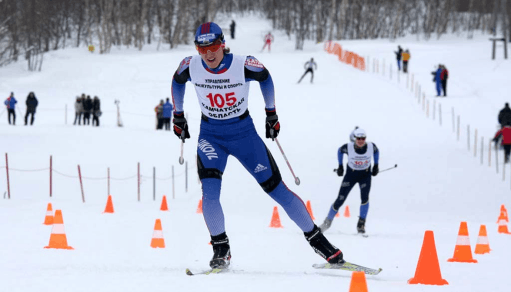 Две курносые подружки
Не отстали друг от дружки.
Обе по снегу бегут,
Обе песенки поют,
Обе ленты на снегу
Оставляют на бегу.
(Лыжи)
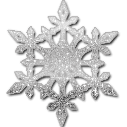 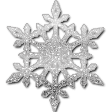 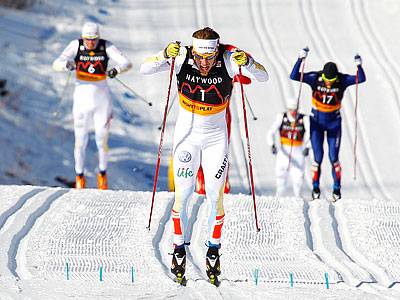 Кто по снегу быстро мчится,
Провалится не боится?
(Лыжник)
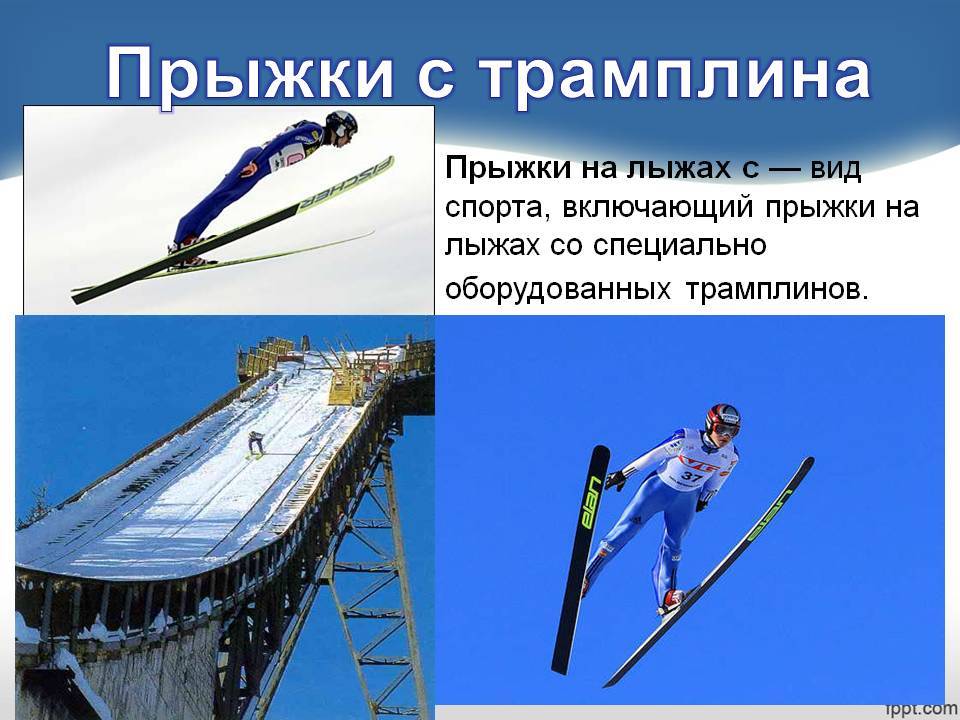 БИАТЛОН
Долго ходом шли коньковым
Друг за дружкою втроем,
Было очень нелегко им
Забираться на подъем.
Вдруг отточенным движеньем
Хвать винтовки – и стрелять!
Бьют прицельно по мишеням,–
Раз, другой, четыре, пять.
И помчались под уклон.
Что же это? ...
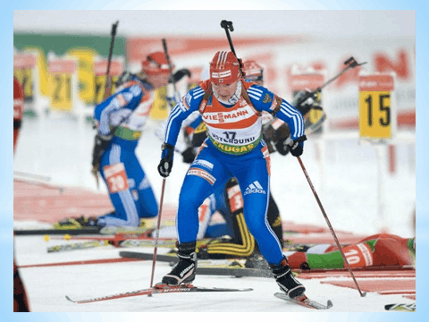 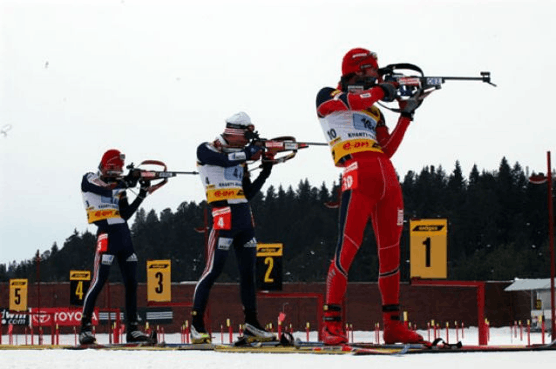 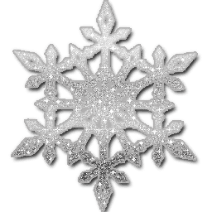 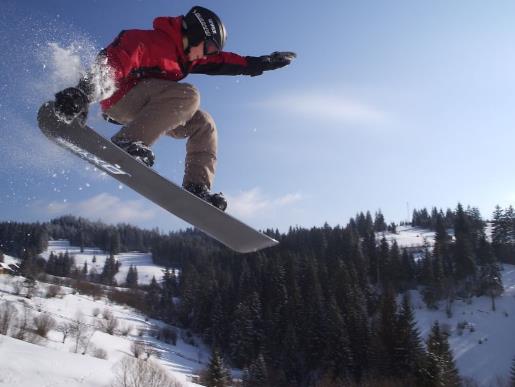 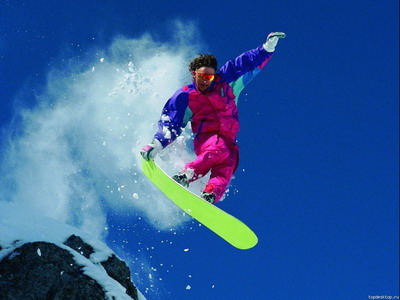 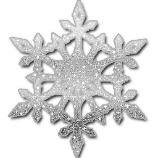 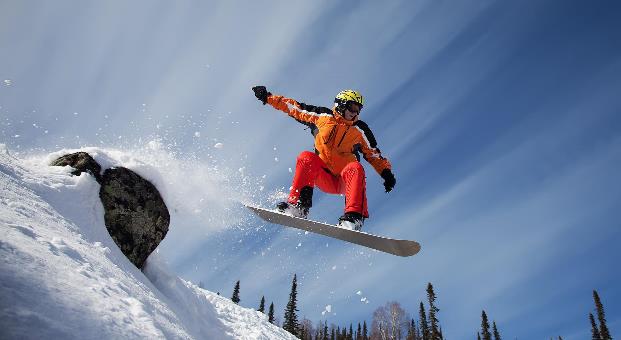 Он на вид – одна доска,
Но зато названьем горд,
Он зовется … (сноуборд)
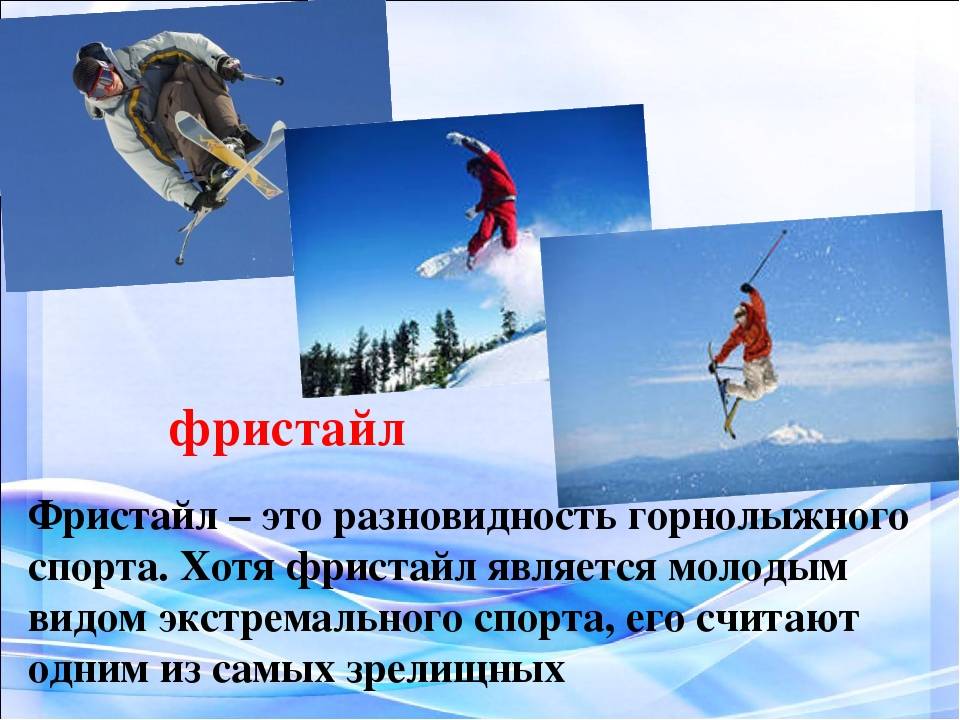 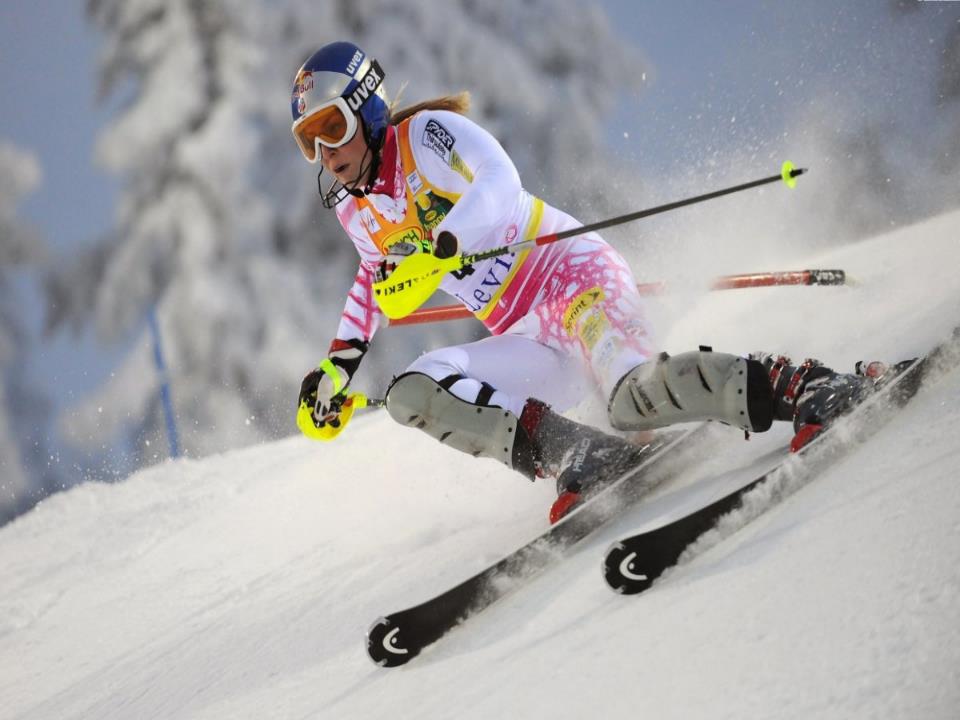 Санный спорт
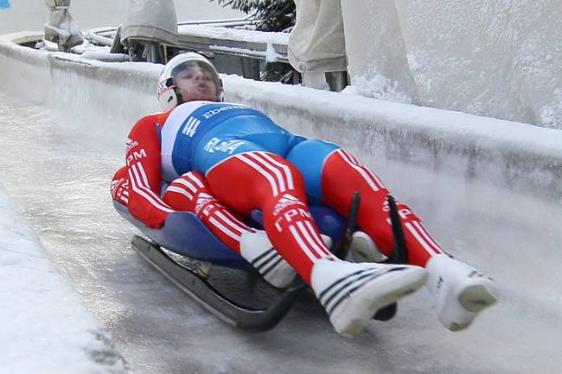 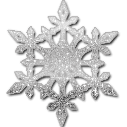 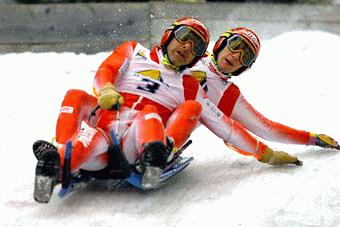 Мы с бараньими рогами
Вниз под горку мчимся сами,
А как на гору взбираться,
Начинаем упираться.
(Санки)
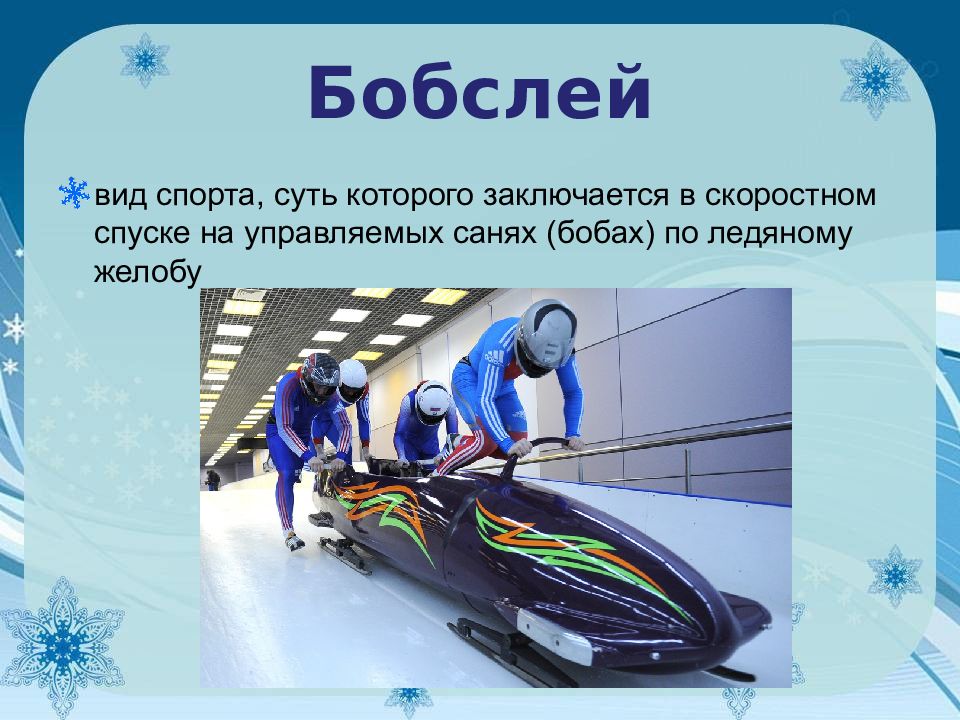 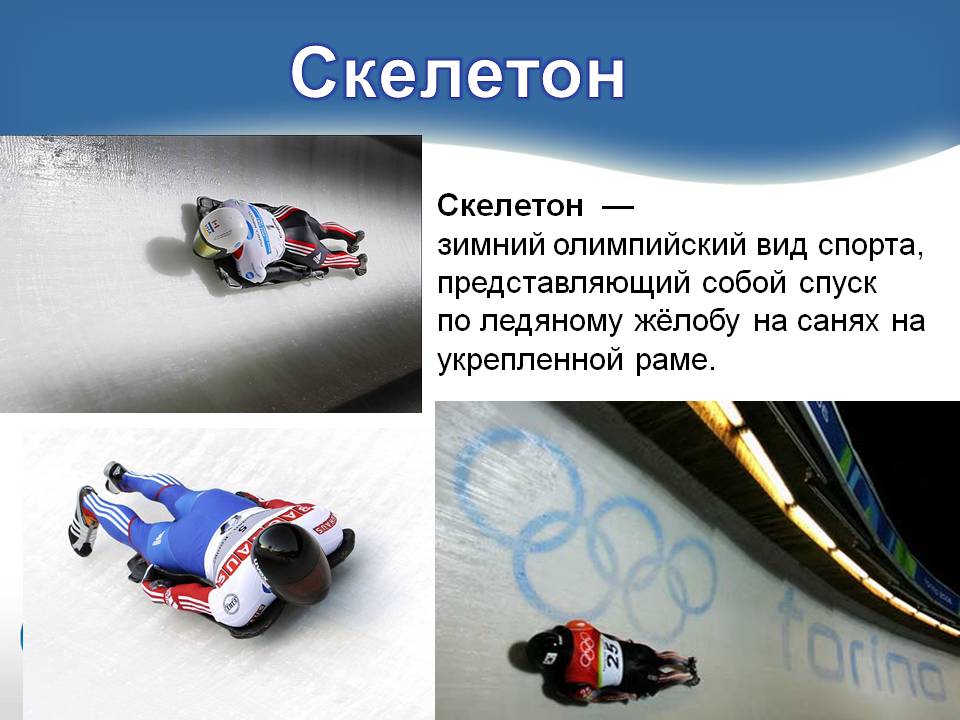 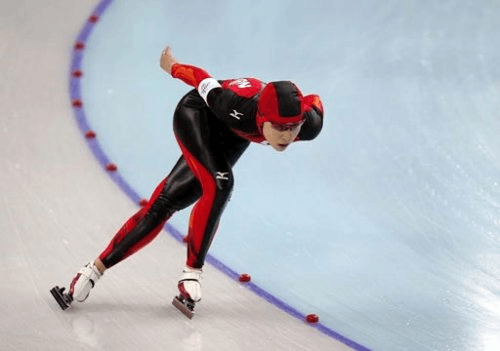 Конькобежный спорт
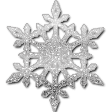 Мчусь как пуля я вперед,
Лишь поскрипывает лед,
Да мелькают огоньки.
Кто несет меня? ...
(Коньки)
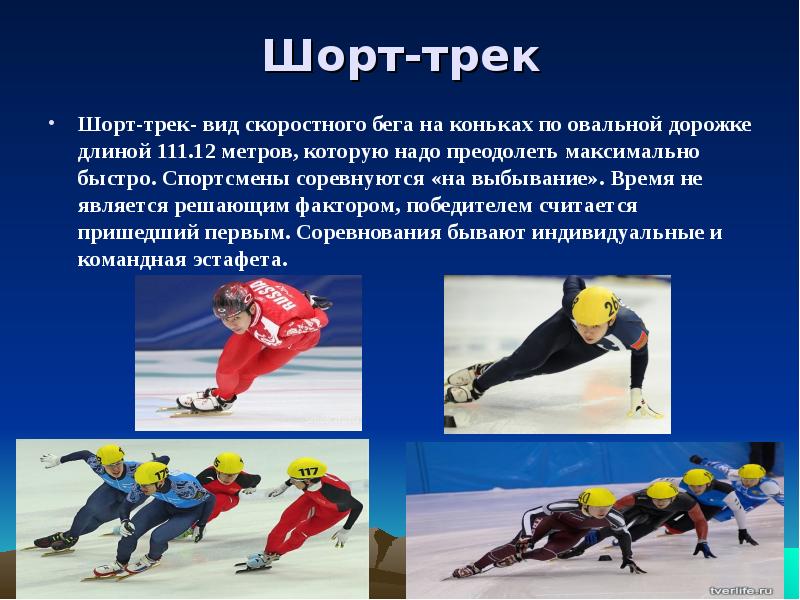 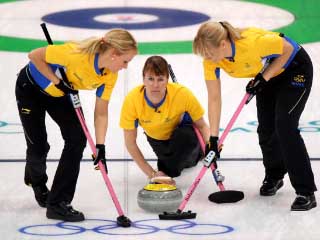 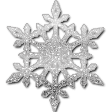 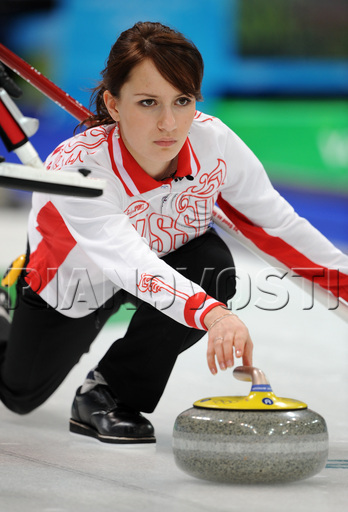 Кёрлинг
Камень по льду я в «дом» запущу,
И щёткой дорожку ему размету.
Хоккей

На ледяной площадке крик,
К воротам рвется ученик.
Кричат все: "Шайба! Клюшка! Бей!"
Веселая игра ... (хоккей)
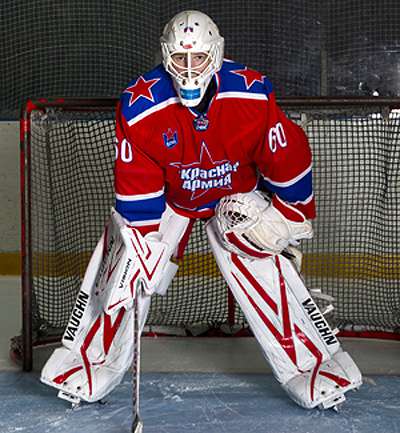 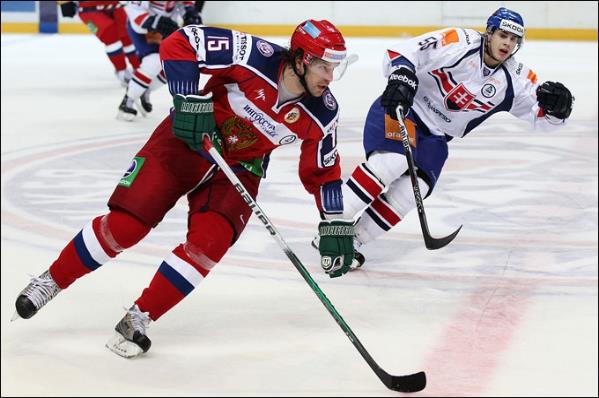 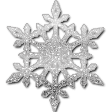 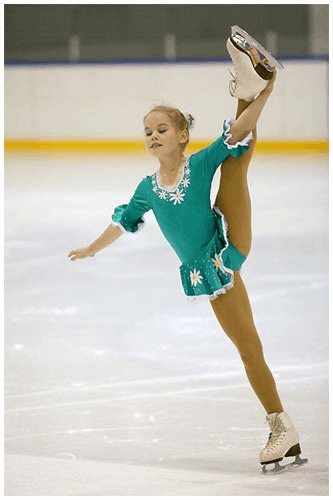 Танцевать на лёд пойдём,
Музыку мы заведём.
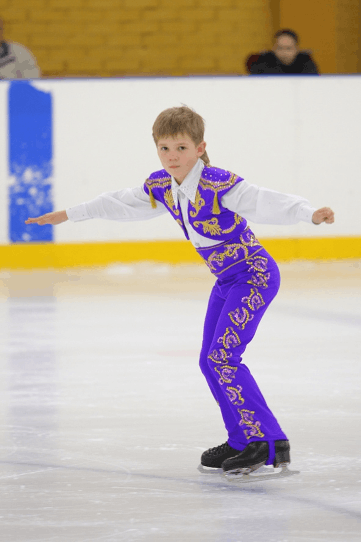 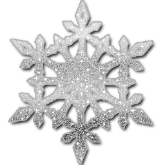 ФИГУРНОЕ КАТАНИЕ
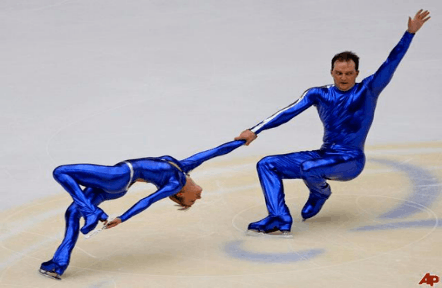 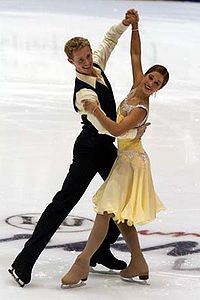 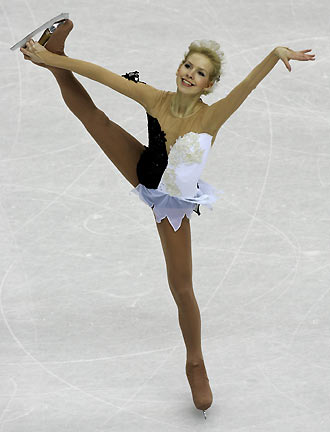 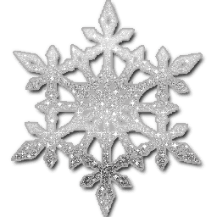 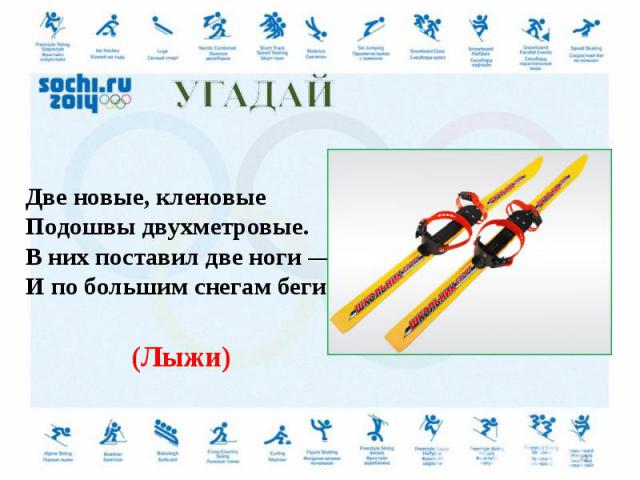 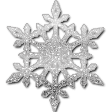 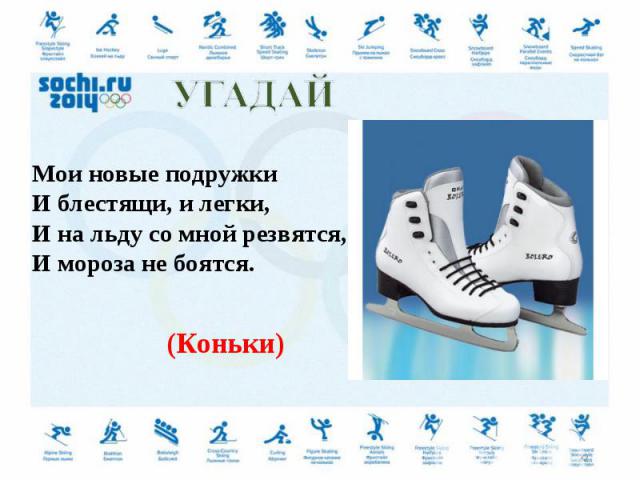 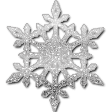 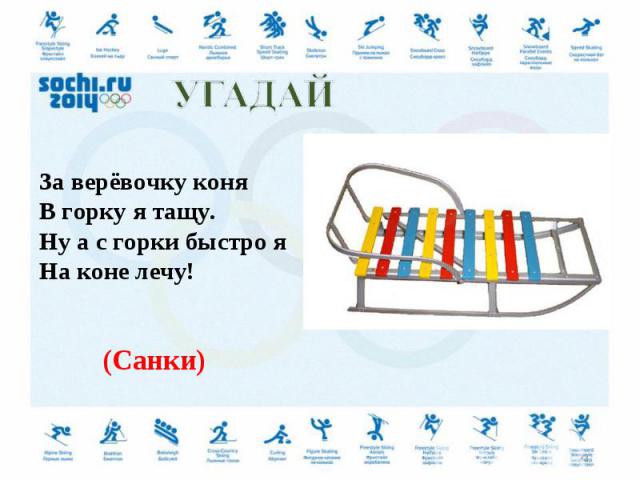 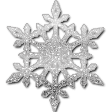 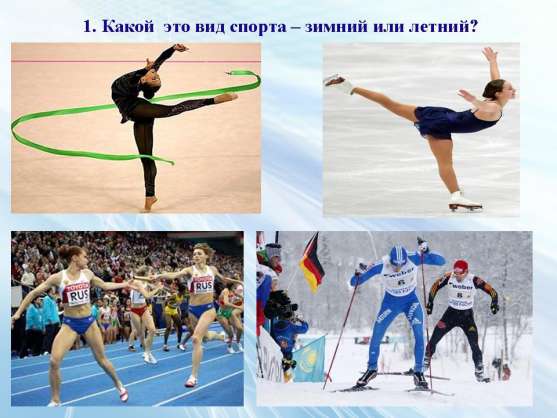 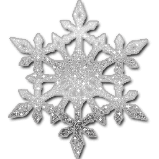 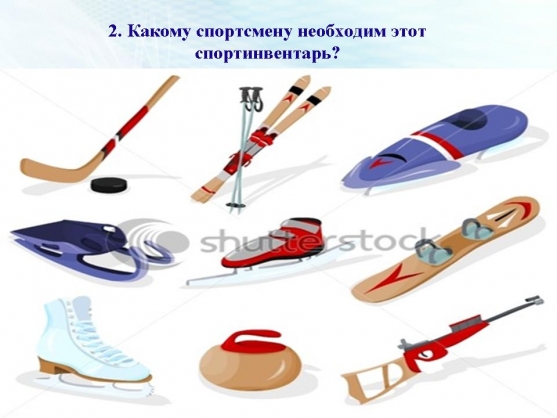 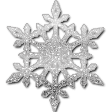 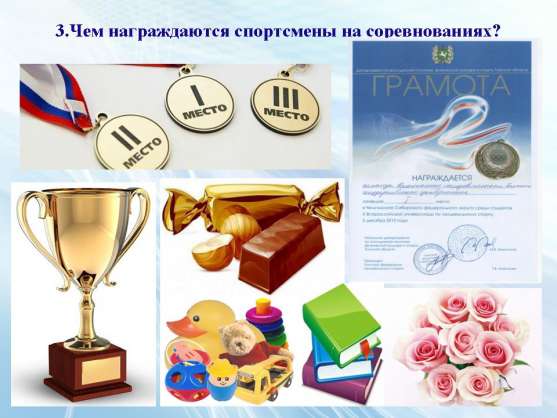 Назови вид спорта по пиктограмме
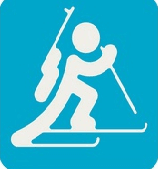 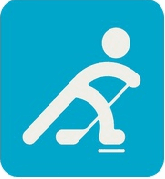 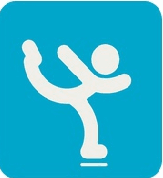 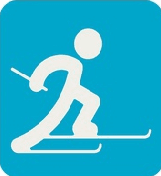 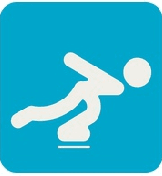 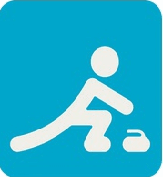 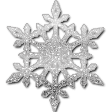 Чтоб здоровым, крепким быть,Надо спорт вам полюбить.Занимайтесь, не ленитесьИ со спортом подружитесь!
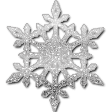